THE EICOSANOIDS
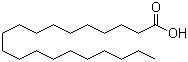 Eicosanoids
Autocoids:
a large group of physiologically active substances
Derivative of a C20 unsaturated f.a (eicosanoic acids) 
Greek, eikosi, which means  twenty
Produced mostly from arachidonic acid 
a C20 polyunsaturated f.a (5,8,11,14-eicosatetraenoic acid).
Potent physiological effects on virtually every tissue in the body
Properties of eicosanoids
Only synthesised when required
Autocrine - they act on cells producing them- local effects-"local hormones’’
Rapidly degraded
intercellular and intracellular  signaling actions
CLASSIFICATION OF EICOSANOIDS
Two groups
Prostanoids
Prostaglandins ( PG)
Thromboxanes (TX)
Prostacyclins (PGI)
Leukotrienes
hydroperoxyeicosatetraenoic acids (HPETEs)
hydroxyeicosatetraenoic acids (HETEs).
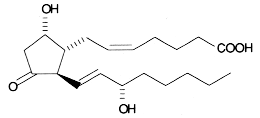 PGD2
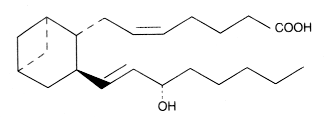 TXA2
Eicosanoid
Leukotrienes
Prostanoid
Prostaglandins
Prostacyclin
Thromboxane
5
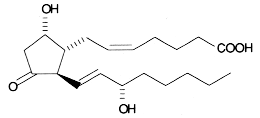 STRUCTURE OF THE PROSTANOIDS
PGD2
Oxygenated C20 carbon fatty acids 
Cyclic ring
trans–double bond C-13 
OH group at C-15
6
STRUCTURE OF THE PROSTANOIDS
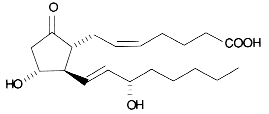 PGE2
Prostaglandins (PG) 
large family of cpds formed from prostanoic acid consists of 
 20 carbon atoms 
cyclo-pentane ring 
two aliphatic chains 
a double bond between carbon atom 13 and 14, 
a terminal carboxyl group
a hydroxyl group at carbon atom 15






abbreviated as PG
Nomenclacture of Prostaglandins
Named as PG- (A-J) 
Names based on nature/modifications of a cyclopentane ring with
Hydroxyl group
Keto groups 
Unsaturated
A numerical 
subscript indicate the number of d.b the side chains. 
Eg PGE2–subscript 2 indicates no. of C=C on side chains attached to cyclo-pentane ring
 PG-A,B,C & J are metabolites of other PGs-  do not occur naturally
PGD, PGE, PGF and PGI are stable occurs naturally
PGG and PGH intermediates in eicosanoid synthesis
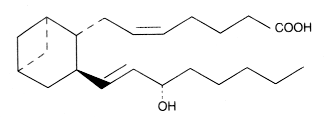 TXA2
Thromboxanes:
contain a cyclo-hexane ring
Named as TXA and TXB
 TxB stable metabolite of TxA
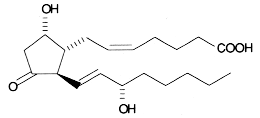 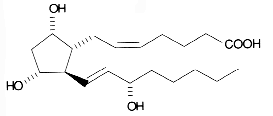 PGD2
PGF2
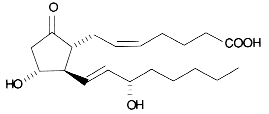 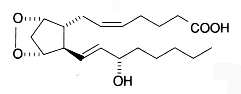 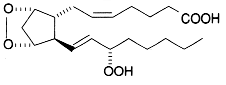 PGE2
PGH2
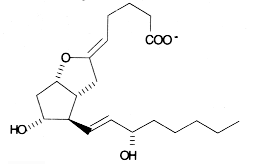 PGG2
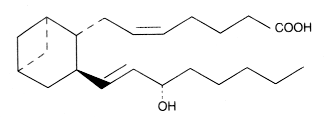 PGI2
TXA2
10
The Leukotrienes
Leukotrienes – first found in leukocytes
4 double bonds but 3 are conjugated.
Leukotriene B4 (LTB4)
Leukotriene C4 (LTC4)
Leukotriene D4 (LTD4)
Leukotriene E4 (LTE4)
Leukotrienes C, D and E are cysteinyl leukotrienes
11
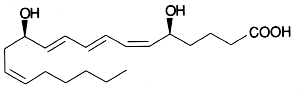 LTB4
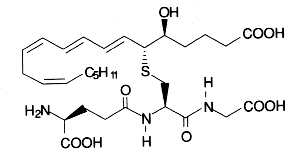 LTC4
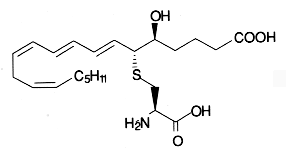 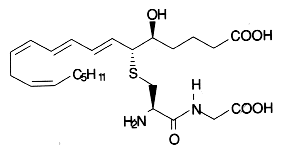 LTD4
LTE4
C, D and E known as cysteinyl-leukotrienes due  groupto sulphur
12
SOURCES OF EICOSANOIDS
Arachidonic acid, (C20 f.a)  the common precursor
acyl group esterified on OH of C2 of most membrane phospholipids esp phosphatidyl inositol 
released from membrane phospholipids by 2 enzymes
Phospholipase 2 (PLA2)
 hydrolyse acyl group on C2 of the glycerol backbone 
Products are fatty acid & a lysophospholipid 
inhibited by glucocorticoids.
Phospholipase C (PLC)
Action of Phospholipase A2 and C
Inhibitors of PLA2
Corticosteroids 
inhibit the production of phospholipase A2
prevents arachidonic acid release from membrane
Corticosteroids are ‘anti-inflammatory’ 
stop the inflammation reactions associated with eicosanoids
15
Indirect Production of Arachadonic Acid
Indirectly released from Phosphatidyl inositol 4,5-bisphosphate (PIP2)
membrane phospholipids 
PIP2 has arachidonic acid possess a f.a
PIP2 is cleaved by phospholipase C (PLC) into
 inositol triphosphate (IP3)
 diacylglycerol (DAG)
can be lipase hydrolyseDAG to arachidonic acid
16
Membrane phospholipids
PIP2 in membrane
Phospholipase C (PLC)
Phospholipase A (PLA2)
Diacylglycerol
IP3
Diacylglycerol lipase
Arachidonic acid
Arachidonic Acid Production
17
18
Physiological Functions of Eicosanoids
Prostanoids have diverse roles 
Control-reproductive processes & tissue growth
Inflammation
Fever
Regulation of blood pressure
Blood clotting
Immune system modulation
Regulation of sleep/wake cycle.
Physiological functions
Female reproductive system 
Steroidogenesis.
PGE2  stimulate the activity of adenylate cyclase
 raise the concentration of cyclic AMP. 
stimulates formation of progesterone in the ovary
Ovulation 
PGE & PGF
Produced by ovary & endometrial cells
Response to decreased level of  blood LH 
Initiates regression of the corpus luteum
Menstruation 
PGS intiate menstruation 
 increasing the contraction of myometrium smooth muscles
Results in ischaemia.
Physiological Functions of Eicosanoids
Used as arbortificients. 
increased level of PGs causes increased myometrium contractility 
Prevents implantation.
PG synthesis inhibitors can treat disorders like: 
dysmenorrhoea (painful menstruation) 
menorrhagia (execessive or prolonged menstruation) 
 IUD
Effectiveness depends on the stimulation of local PG production
Physiological Functions of Eicosanoids
Parturition 
In  labour, amniotic fluid PGS levels increases >10X 
reflects a conc change in the myomentrium. 
PG initiates the contractile activity of the myometrium
cause relaxation of  uterine &cervix smooth muscles. 
pregnant women
PGE2 and PGF2a cause contraction of uterine smooth muscle 
nonpregnant uterus
 has a more variable response to prostaglandins
PGF2a causes contraction
PGE2 causes relaxation
Physiological Functions of Eicosanoids
Gastrointestinal tract
PGE and PGA regulates secretion of
 gastric 
 histamine.
High levels PGE & A decrease protons & pepsin secretion 
PGE2 and PGI2 
inhibit acid and pepsinogen secretion in the stomach. 
PGE2 and PGF2a 
increase the rate of longitudinal contraction in the gut and decrease transit time.
Physiological Functions of Eicosanoids
Gastrointestinal tract
The leukotrienes 
are potent stimulators of gastrointestinal smooth muscle.
Prostaglandins 
increase mucus, water, and electrolyte secretion in the stomach and the intestine.
Physiological Functions of Eicosanoids
Control of blood pressure
PGs have vasodilatory effects on the kidney.  
increase renal blood flow
increase the rate of renin release 
increase sodium excretion. 
Hypertension 
kidney inability to synthesis PGs in sufficient amounts
Physiological Functions of Eicosanoids
Pain and Inflammation 
vasodilation and increased vascular permeability.
High levels of PGs cause pain by direct action on pain receptors
 PGE2 and PGI2 
cause an increase in blood flow 
promote, but do not cause edema. 
HETEs (5-HETE, 12-HETE, 15-HETE) & leukotrienes
 cause chemotaxis of neutrophils and eosinophils.
Physiological Functions of Eicosanoids
Fever 
Hypothamus is temp regulatory centre
 fever results from raised levels of PGs in the hypothalamus 
Presence of PGE1 in 3rd third venricle induces fever
 Raised pyrogen levels  CFS induces fever. 
Fever drugs asprin, paracetamol & indomethacin. inhibit PG syn 
Asprin inhibit brain COX
 -very effective at reducing body temperatures.
Physiological Functions of Eicosanoids
Blood clotting 
platelets aggregation intiates blood clotting 
PGs, TX and PGI produced by platelets 
potent inducers of platelet aggregation. 
Blood PGI 
Formed  in endothelial cells of arterial wall 
the lungs 
inhibit platelet aggregation. 
PGI are produced in sufficient levels to overide TX effects normally.
No significant platelet aggregation
Arterial wall  damage reduces the rate of PGI synthesis & release 
thromboxane  effect predominates 
Initiates platelets aggregation and of clotting
Atherosclerotic plague reduce the rate of  PGI synthesis & realese 
increases chance of thrombus formation in an undamaged artery 
May lead to fatal consequences.
Physiological Functions of Eicosanoids
Blood clotting
TXA2 is a potent inducer of platelet aggregation.
PGI2 and PGE2 -inhibit platelet aggregation.
PGEs -stimulates the renal release of erythropoietin.
induce erythropoiesis by
5-HPETE - stimulates release of histamine
PGI2 and PGD-inhibit histamine release.
Physiological functions
Vascular smooth muscle 
PGE2 and PGI2 
 potent vasodilators in most vascular beds. 
Thromboxane is a potent vasoconstrictor.
Physiological functions
Bronchial smooth muscle 
PGFs cause smooth muscle contraction.
PGEs cause smooth muscle relaxation.
Leukotrienes and thromboxane are potent bronchoconstrictors and are the most likely candidates for mediating allergic bronchospasm.
Therapeutic uses
Induction of labor at term. 
Induction of labor is produced by infusion of: 
PGF2a (carboprost tromethamine) [Hemabate] or 
PGE2 (dinoprostone) [Prostin E].
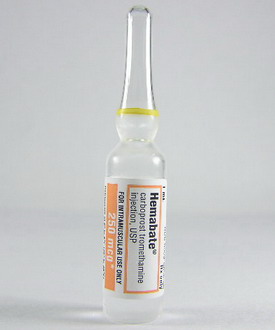 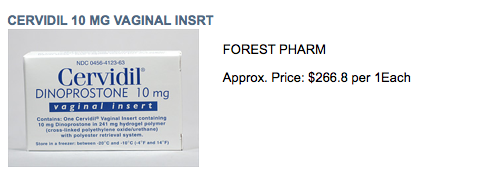 Therapeutic abortion:
 Inducing abortion in the second trimester:
Infusion of carboprost tromethamine
Administration of vaginal suppositories containing dinoprostone
 inducing first-trimester abortion:
these prostaglandins are combined with mifepristone (RU486)
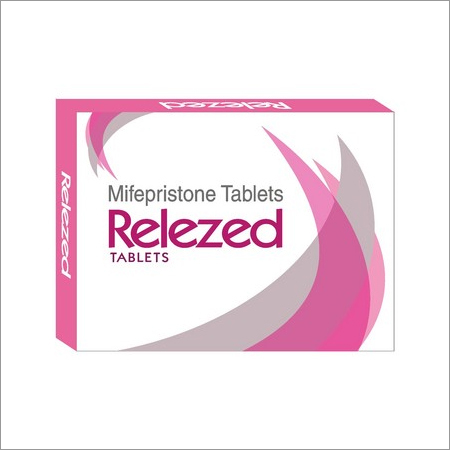 Therapeutic applications
Maintenance of ductus arteriosus 
is produced by PGE1 [Prostin VR] infusion
PGE1 will maintain patency of the ductus arteriosus, 
 ductus arteriosus may be desirable before surgery.
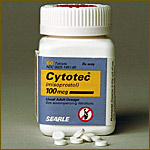 Treatment of peptic ulcer. 
Misoprostol [Cytotec] 
a methylated derivative of PGE1
approved for use in patients taking high doses of nonsteroidal antiinflammatory drugs (NSAIDs) 
Eg asprin, paracetamol 
reduces gastric ulceration.
Therapeutic applications
Erectile dysfunction:
Alprostadil (PGE1) can be injected 
directly into the corpus cavernosum
 administered as a transurethral suppository
cause vasodilation and enhance tumescence.
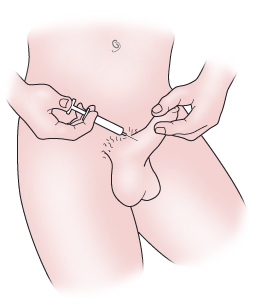 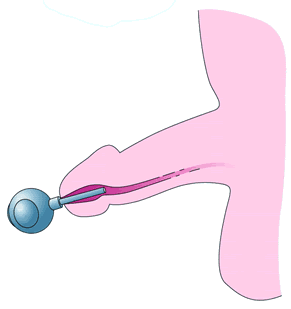 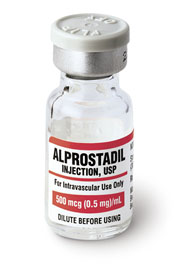 Injected directly into 
the corpus cavernosum
Transurethral suppository
Adverse effects of Eicosanoids
local pain and irritation
bronchospasm
gastrointestinal disturbances: 
nausea
vomiting
Cramping
diarrhea.
SYNTHESIS OF THE EICOSANOIDS
Two biosynthetic pathways:
Cyclic/cyclooxgenase pathway for prostanoids
 Linear/ Lipooxygenase pathway for  leukotrienes
Cyclic / cyclooxgenase pathway produces: 
Thromboxane (TX)
Primary prostaglandins (PG)
prostaglandin E, or PGE 
prostaglandin F, or PGF
prostaglandin D, or PGD)
Prostacyclin (PGI2)
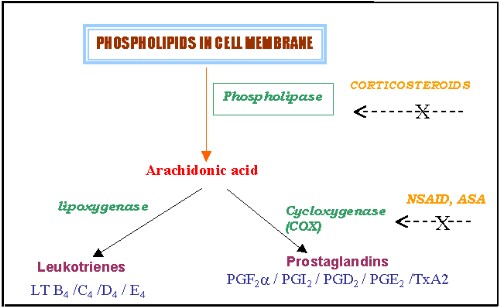 Eicosanoid Biosynthesis
Membrane phospholipids
Phospholipase A (PLA2)
Leukotrienes
Arachidonic acid
Lipo-oxygenase
Cyclooxygenase 1/2
PGG2/PGH2
PGES
PGIS
PGDS
TxS
PGFS
PGD2
PGE2
PGF2
PGI2
TxA2
PGH2 synthase has 2 activities 
Peroxidase
cyclo-oxygenase – often known as COX enzyme
40
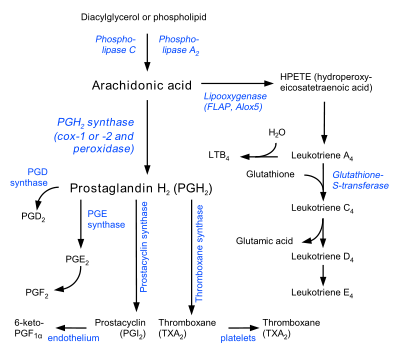 Eicosanoid Biosynthesis
42
Cyclic Pathway for Prostanoids
Also known as the cyclooxygenase pathway. 
Local action -synthesized in the cells upon which they act
Precursor is arachidonic acid
 a component of membrane phospholipid
Made available by the action of PLA2
free arachidonic acid oxidized by molecular oxygen to PGG2 then to PGH2
Catalysed by PGH2 /(prostaglandin H) synthase
Found in mammalian microsomes.
has 2 activities: 
cyclooxygenase (COX)
peroxidase
43
Cyclooxygenase activity: 
formation of the cyclopentane ring 
addition of 4 oxygen atoms to the ring
Peroxidase activity: 
2 electron reduction of the 15 hydroperoxy (OOH) group to a 15 hydroxyl group (OH)
isomerisaiton of PGH2 give rise to
 PGGE2
thromboxanes A2 
 prostacylin
The Cyclic Pathway
Haem containing dioxygenase bound to smooth endoplasmic reticulum.
Cyclo-oxygenase – cyclopentane ring is formed and 4 oxygen atoms are added
Peroxidase – 2e- reduction of the 15 hydroperoxy group to a 15 –OH group.
Aspirin and NSAID (inhibit COX activity of enzyme, acetylates serine hydroxyl group near active site) – anti-inflammatory and anti-thrombotic. 
Long lasting effect – platelets lack a nucleus so can’t make more COX.
45